Developmental Coordination Disorder (DCD)
Sareh Hosseinpour, MD
Tehran University of Medical Sciences
Developmental coordination disorder
A common neurodevelopmental condition
”Clumsy Child Syndrome” and “Developmental Dyspraxia” 

Survey of 1297 parents, teachers and physicians; only 41% of pediatricians and 23% of general practitioners had knowledge of the condition.

5-6% of children between the ages of 5 to 12
DCD:
A motor skill disorder that occurs when a delay in the development of motor skills, or difficulty coordinating movements, results in a child being unable to perform common, everyday tasks. 

Related to dysgraphia and specific language impairment, and has symptoms including ataxia and clumsiness.

NOT due to a medical condition or disease:  musculardisease/disorder/a disorder of the neurological system/general intellectual impairment/ Autism/ visual impairment/ CP.
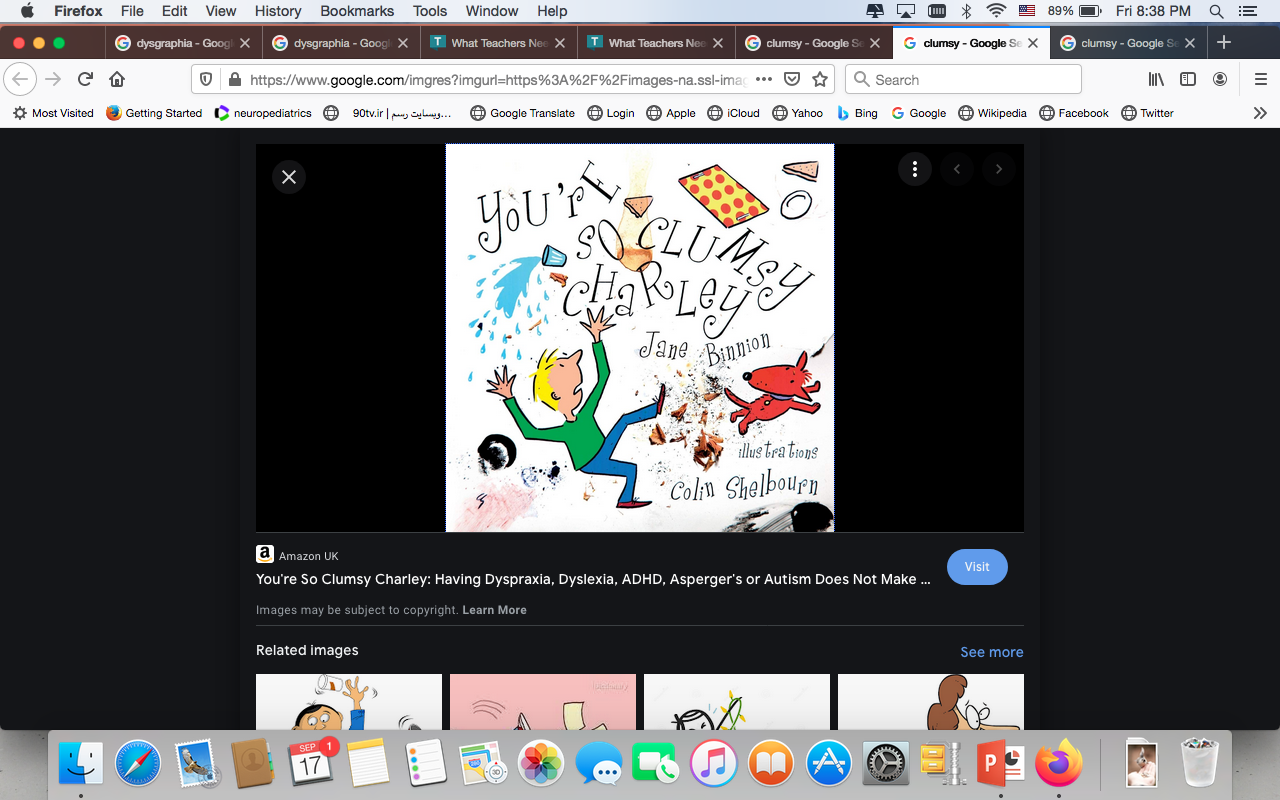 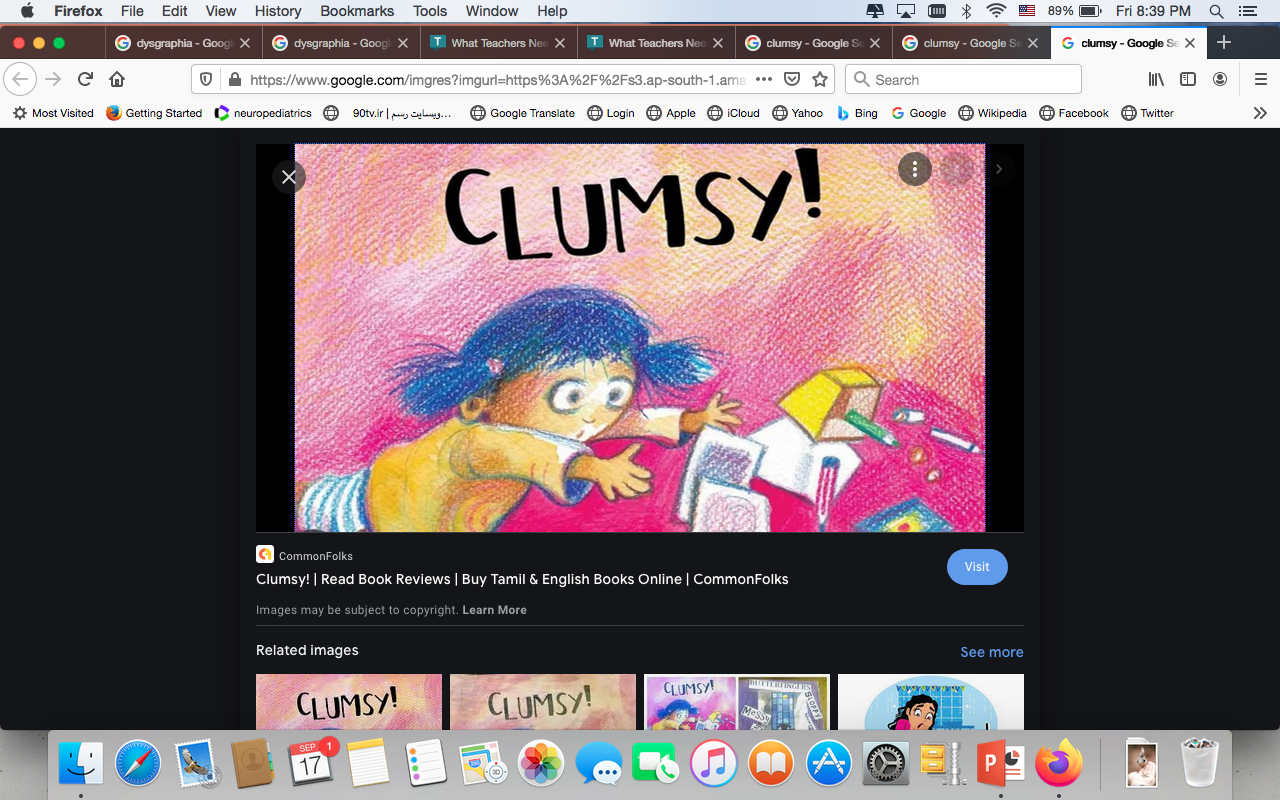 When is the disorder suspected ?
Developmental coordination disorder could be present in a child whose parents, caregiver or schoolteacher expresses concerns that he or she is unusually clumsy and is showing persistent delays in gross or fine motor milestones. 
Also; difficulties with oral motor coordination, such as closing lips to blow bubbles or blowing out birthday candles 

Involving problems in motor coordination that affect activities of daily living(Difficulty with self-care, P.E and Sports, Handwriting, Poor Attention and Concentration, Social difficulties, Behavioural difficulties, Speech and Language difficulties) and academic achievement 
Difficulties or impairments in the performance of “age-appropriate” activities,
History
Family history: DCD, neurologic disorders, mental health concerns, family’s social situation. 
Details of the pregnancy, birth, age of attainment of motor milestones, school performance and PMH
Details of the child’s current gross motor and fine motor difficulties and performance in activities of daily living should also be explored.

Information from the child’s teacher; about the child’s academic performance and concerns about the child’s motor functioning at school, attention difficulties or specific learning disorders
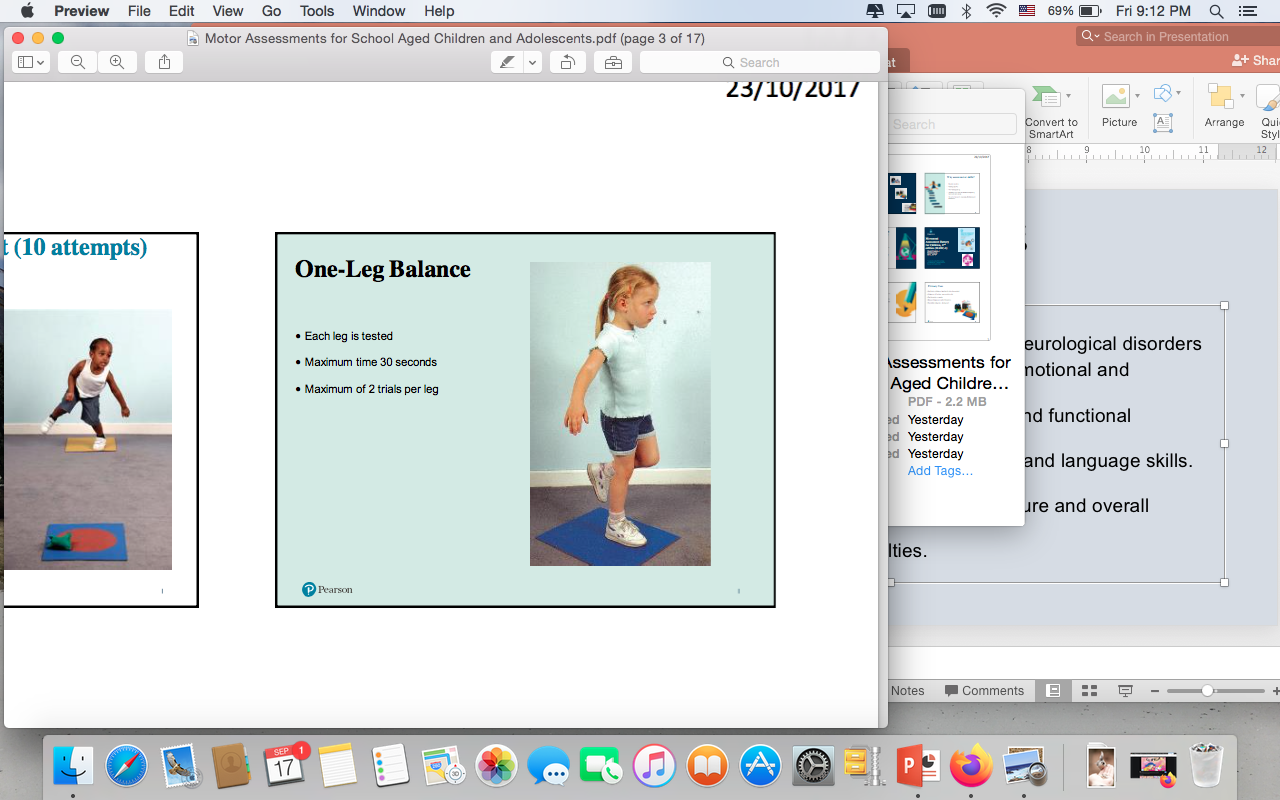 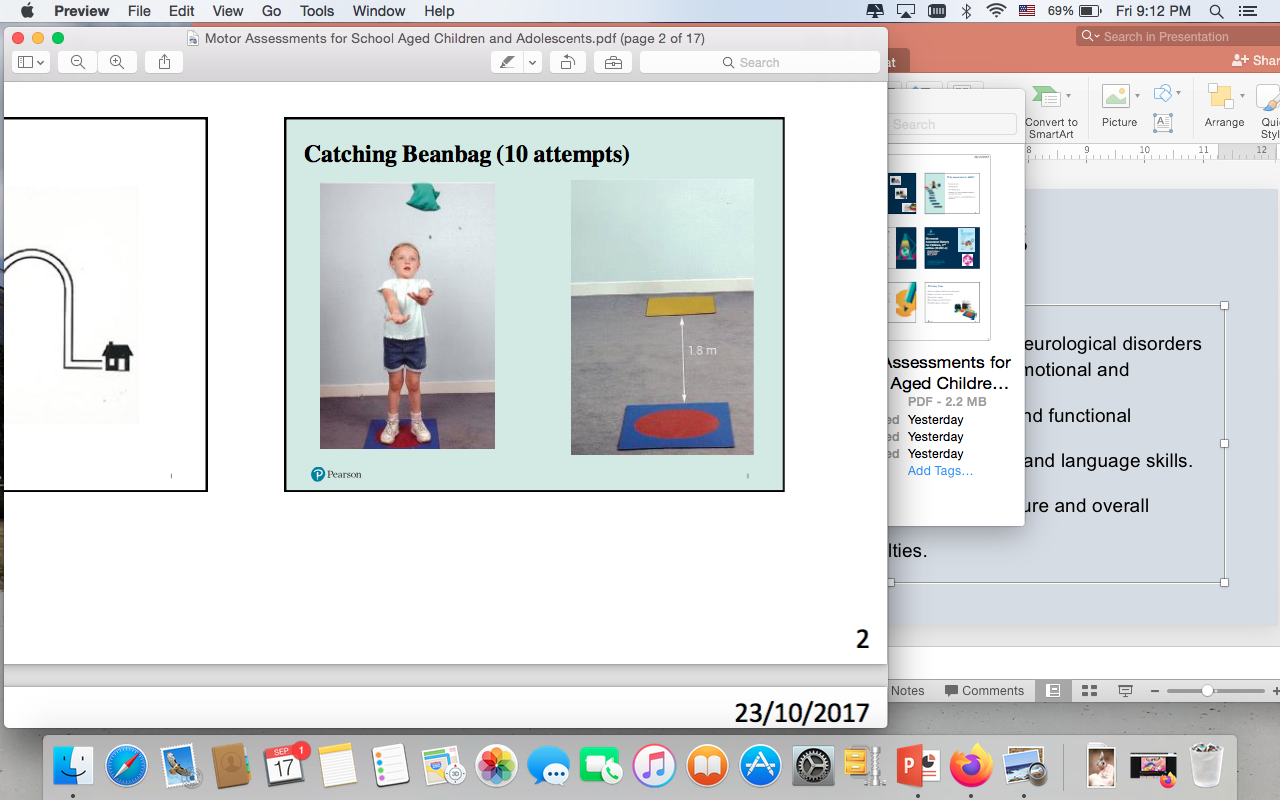 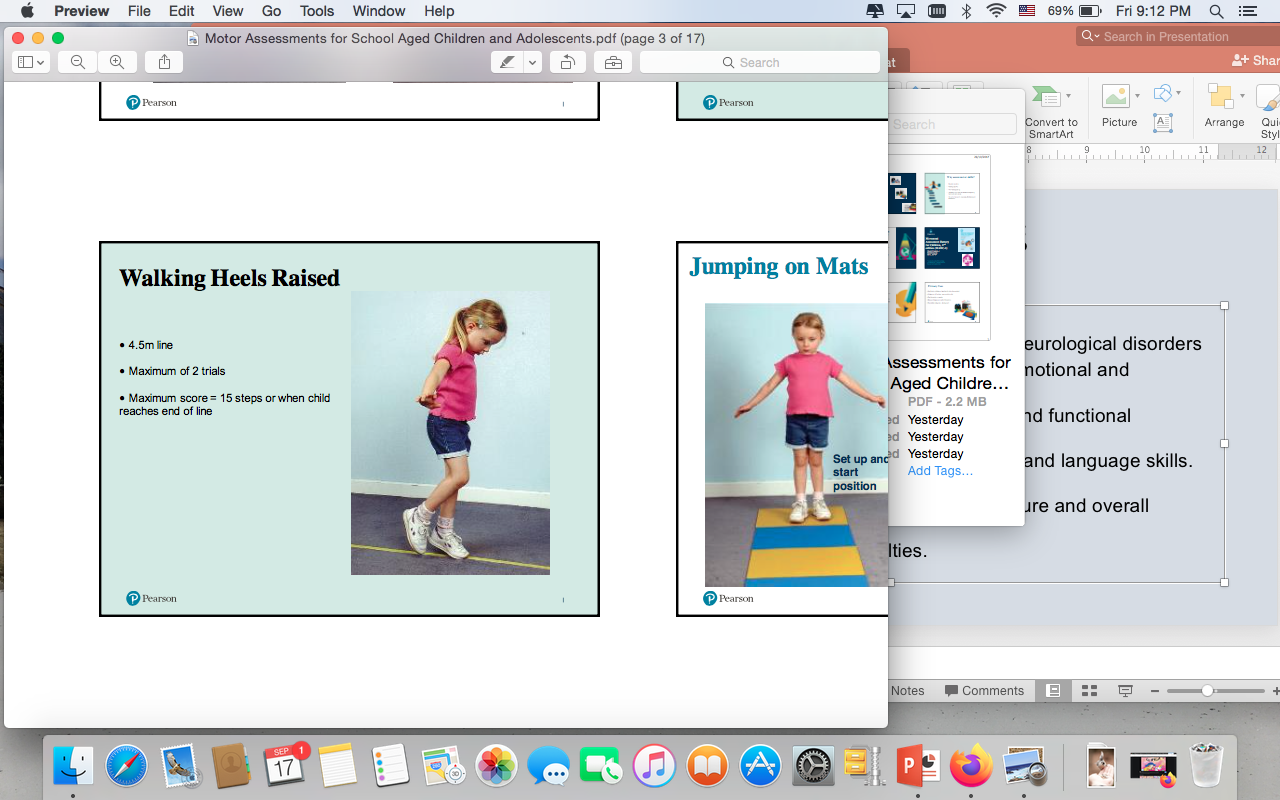 DCD Questionnaire
15-item questionnaire
Identify children 5–15
Available at no cost at www.dcdq.ca. 

Based on the child’s age and total score, the general practitioner can then determine whether the child may have the disorder or is unlikely to be affected.
DSM-5
Movement Assessment Battery for Children, 2nd edition (MABC-2)
MABC-2 is an assessment whose goal is to identify, describe, and guide treatment of motor impairment in children aged between 3- and 16 years. 
Throughout the years, the MABC has become the gold standard assessment for DCD, indicating that children scoring below the 5th (red zone) or even the 16th (amber zone) percentiles have motor difficulties significant enough that they could be considered for a potential diagnosis of DCD. 
Difficulties in one, two, or all of the three areas of the MABC-2
 No child with DCD is the same and DCD is a highly heterogeneous condition.
Bruininks- Oserestsky Test of Motor Proficiency, 2nd edition (BOT-2)
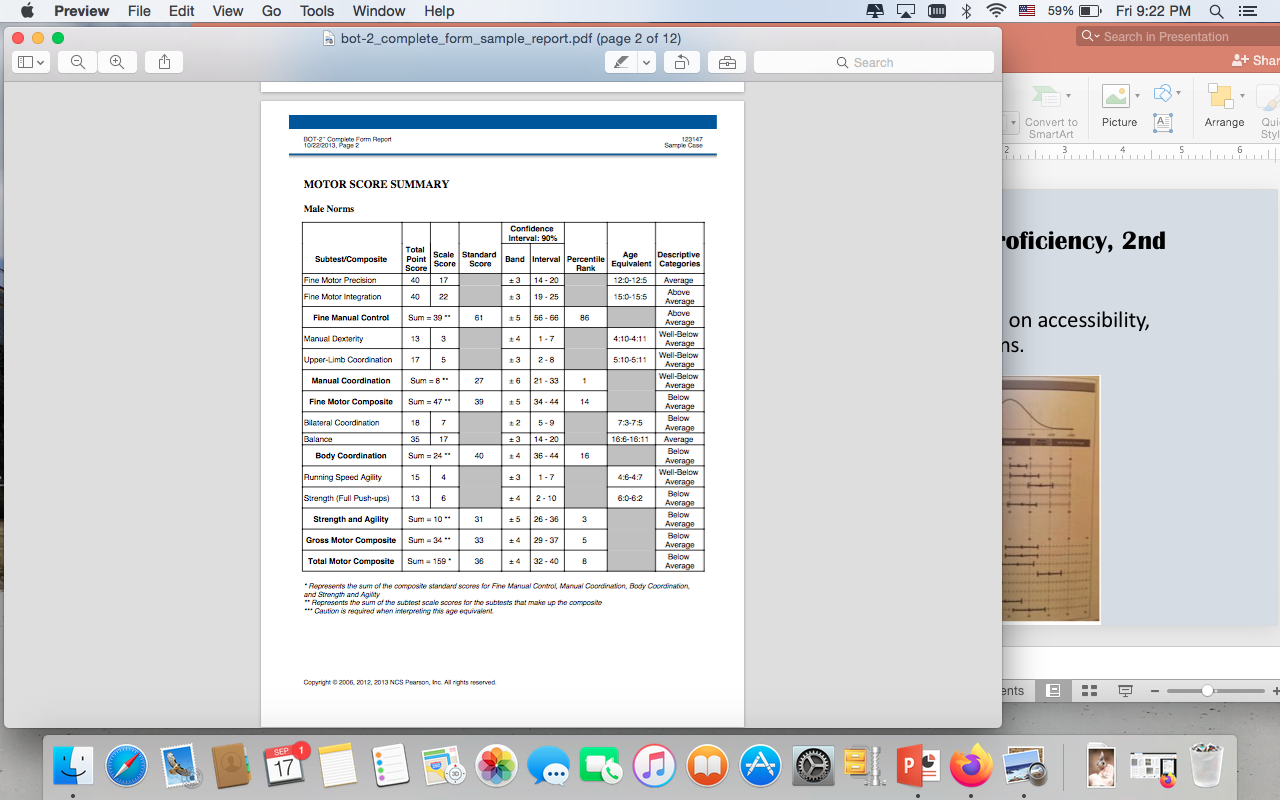 Obviously, the choice of assessment will depend on accessibility, familiarity, and cultural appropriation of the items.
BOT-2
Risk factors: 
-Very low birth weights (< 1500 g) or were very preterm (< 32 wk) 
-Male sex, SGA, Independent walking>15 mo, difficulties in attention& social communication
-Postnatal exposure to steroids 
-Low socio-economic status
Causes:

Unknown
DCD is considered a multifactorial disorder, with an interplay of both genetic and environmental factors.

In spite of the strong suggestions of a genetic basis for DCD, very little research has explored the genetic underpinning of DCD.
Genetic investigations into the underlying cause of other neurodevelopmental disorders such as dyslexia and DLD have identified both Mendelian variants and complex genetic models of susceptibility to contribute to their genetic basis
One study reported a large Canadian family where five of seven children and their mother had a diagnosis of DCD

This inheritance pattern is strongly suggestive of a fully penetrant dominant Mendelian genetic variant, which has been inherited from the affected mother, however, no investigation into the underlying genetic cause was reported.
Copy number variations (CNVs), large insertions and deletions of regions of the genome, have also been implicated in DCD and other neurodevelopmental disorders ASD, intellectual disability and ADHD 
These insertions or deletions of genetic material can be inherited or occur sporadically. 

CNVs occur as a normal part of our individual genomic variation, and we each carry about ten unique or very rare changes. 
The presence of some specific CNVs results in a clear syndrome
The effect of an individual CNV is difficult to determine, depending on which genes are contained within the deleted or duplicated region and how much it affects their ability to function. Perhaps surprisingly, the majority of CNVs have no clear role or effect on cell function and appear to be completely tolerated.

A recent study by Mosca  investigated CNVs and revealed an increased rate of rare CNVs in children with DCD.
Several twin studies have examined the heritability of DCD and revealed genetic contribution estimates from 0.44 (Moruzzi et al., 2010), through to 0.7 (Lichtenstein et al., 2010) and 0.8 (Martin et al., 2006). 

Lichtenstein found higher concordance rates for monozygotic twins compared to dizygotic twins, indicating the genetic linkage of DCD is of particular interest.
Study:  dopamine receptors may play a role in DCD. Results indicated that a dopamine transporter protein, dopamine D2 receptor and dopamine D4 receptor genes may be dysfunctional in DC. 

An important gene associated with Developmental Coordination Disorder is PTPRN2 (Protein Tyrosine Phosphatase Receptor Type N2
Related pathways/super pathways is FOXA2(Forkhead box protein A2) and FOXA3 transcription factor networks.
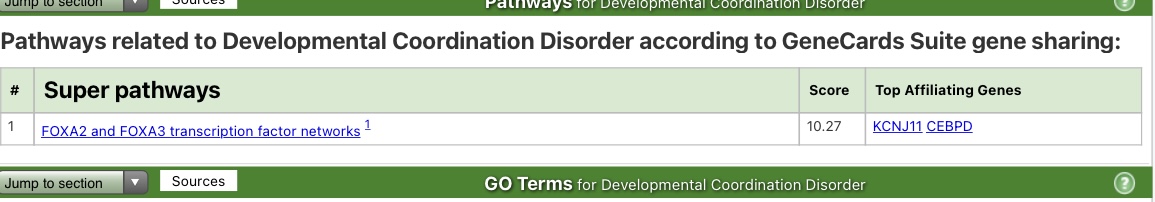 It is also widely accepted that genetics play a major role in an individual’s risk for developing DCD, although no specific genes or molecular pathways have been reported, to date.
Multidisciplinary team setting
Occupational Therapist; to assess the type, extent and functional implications of the child’s co-ordination difficulties

Physiotherapist; to assess range of movement, posture and overall strength and stability.
… Multidisciplinary team setting
Medical doctor; to assess for medical, muscular or neurological disorders
Psychologist; to assess learning ability and social, emotional and behavioral development. 
Speech and Language Therapist; to assess speech and language skills.Assess for any eye movement difficulties.
Thank  you